,,Trei săptămâni în Himalaya“, de Marius Chivu
Colegiul Național „Vasile Alecsandri”
Clasa a VII-a
Săptămâna Altfel, 2020
Sarcini de lucru:
Citește textul atașat, verificând în dicționarul electronic cuvintele necunoscute. Rezolvă exercițiile din a doua parte a materialului.
Fragmentele sunt selectate din „3 săptămâni în Himalaya”, de Marius Chivu. Cartea este un jurnal de călătorie. Autorul este un scriitor contemporan (= din vremea ta) și este foarte tânăr. Creează o stea de tipul walk of fame folosind informații despre scriitor.
Fotoreportaj = text + fotografie
Cartea cuprinde și fotografiile realizate 
de Marius Chivu în timpul excursiei sale.
Când a venit cu propunerea asta deopotrivă tentantă și înspăimântătoare – cândva imediat după Anul Nou –, i-am răspuns că trebuie să mă mai gândesc. Însă ideea a crescut în mintea mea ca un bulgăre de zăpadă până când m-am trezit că numai asta aveam în cap.Analizează figurile de stil selectate urmărind indicațiile:
Nu sunt chiar ceea ce se cheamă un pantofar, din cei care urcă pe munți doar de 1 Mai încălțați în pantofi, purtând blugi și ținând o doză de bere în mână, dar nici un munțoman, cu atât mai puțin un cățărător. Înainte să accepte sau să respingă oferta, Chivu se autoanalizează, pentru a-și cunoaște limitele. Între ce tipuri umane se situează el? Răspunde la întrebare, rezolvând înainte diagrama de mai jos:
Un strop de gramatică
Nu sunt chiar ceea ce se cheamă un pantofar, din cei care urcă pe munți doar de 1 Mai încălțați în pantofi, purtând blugi și ținând o doză de bere în mână, dar nici un munțoman, cu atât mai puțin un cățărător.
* Identifică tipurile de pronume: Ceea ce = pronume ____________se = pronume ________________din cei = pronume ______________care = pronume ________________* Scrie A, dacă afirmația e adevărată, sau F, dacă afirmația e falsă: în mână este un complement prepozițional, cerut de verbul regent ținând. ____
Apoi am început să alerg. Mai întâi în jurul blocului, cel mai bine era noaptea, impulsionat și de câinii comunitari care se adunau de pe toate străduțele și alergau după mine cu destulă determinare zgomotoasă încât să iau alergatul foarte în serios.
Scrie sinonime pentru cuvintele: impulsionat și determinare.
Scrie ideea principală a fragmentului dat. 
Reîntoarce-te la fragmentul de unde a fost selectată fraza de mai sus și scrie un text în care să prezinți cum decurge antrenamentul pentru escaladarea muntelui din Nepal.
... în magazinul de echipament montan ... Băieții de acolo, în frunte cu David (a cărui simpatie pentru începătorul care eram m-a încurajat), au consultat lista primită de la agenția nepaleză cu echipamentul de care aveam nevoie și au decis că știu ei mai bine. M-am lăsat pe mâna lor. Pentru a demonstra polisemantismul substantivului mâna, completează ciorchinele de mai jos cu exemple relevante:
Cum continuă pregătirile pentru trekking-ul în Nepal?
Atenție: 
- Se utilizează cratima înaintea articolului când nu se aude ultimul sunet (SITE-UL, dar WEEK-ENDUL)
Deși își face un plan ferm de pregătire, înaintea plecării constată că.....
Explică fiecare situație, recitind fragmentul în care 
sunt dezvoltate aceste idei.
Imediat ce-a pornit mașina, o pisică neagră ne-a tăiat calea chiar în fața blocului. Ce să fi făcut? Ne-am pus pe râs. Dar emoția din noi a crescut cu câteva grade.
Scrie o superstiție despre pisicile negre.
Expresia ne-am pus pe râs este o locuțiune verbală. Scrie o scurtă explicație pentru a arăta de ce autorul preferă această expresie în locul verbului a râde. 
Scrie timpul verbului să fi făcut. 
Scrie valorile morfologice pe care le are cuvântul ce în textul dat.
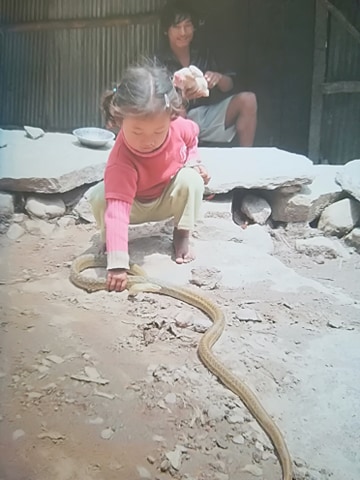 Sarcina finală:
Realizează 
rezumatul 
textului 
citit.
Un moment de reflecție: